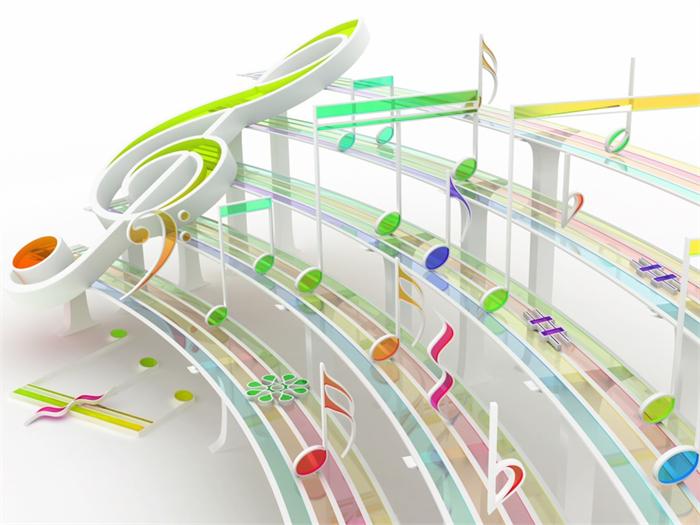 Муниципальное дошкольное образовательное учреждениедетский сад комбинированного вида № 59
МУЗЫКАЛЬНАЯ ГОСТИНАЯ

«ЧТО ПРИСНИЛОСЬ ЖЕНЕ»
Маленький рассказ 
на музыку  из «Детского альбома» П.И. Чайковского
Музыкальный руководитель – Севрюгина О.Л.
 


2016г.
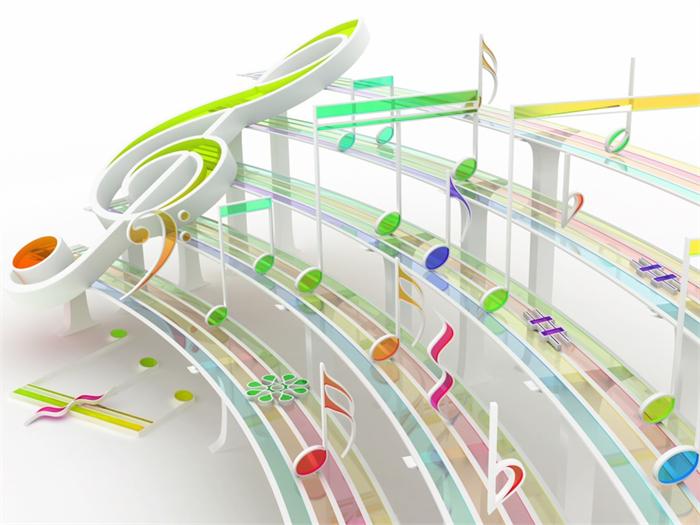 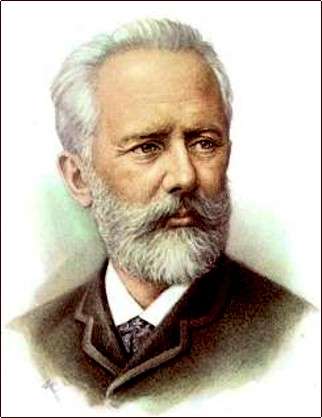 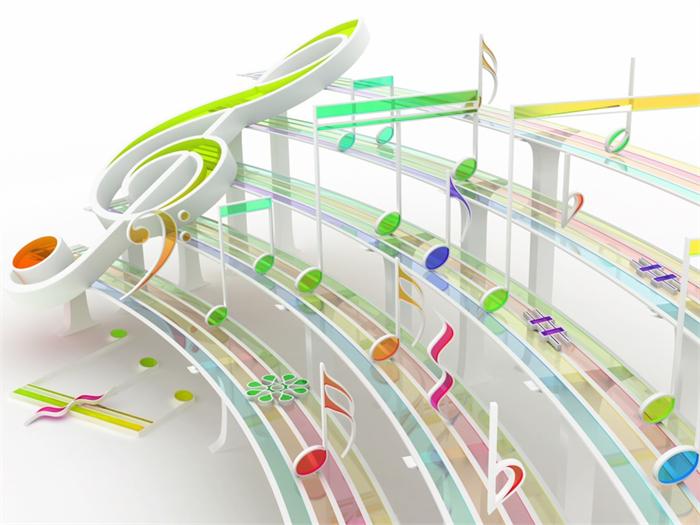 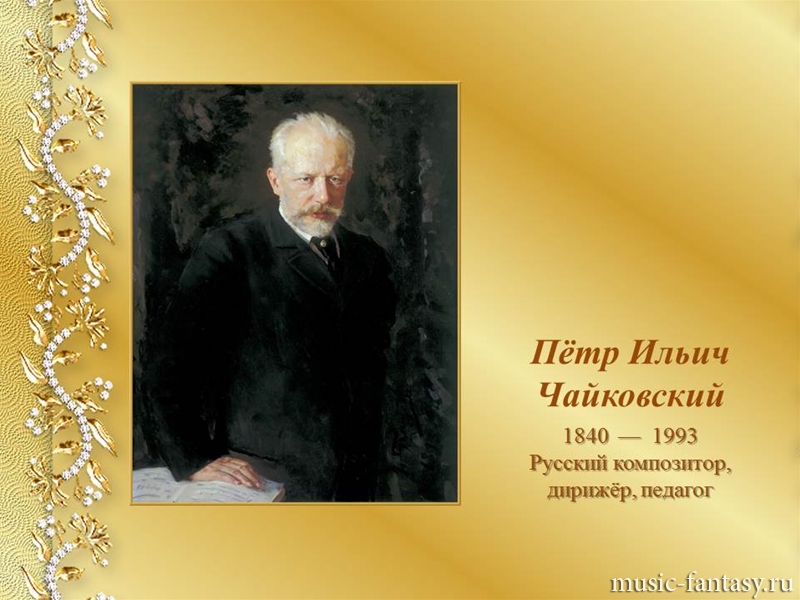 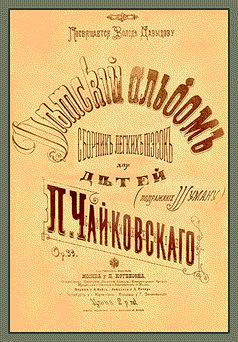 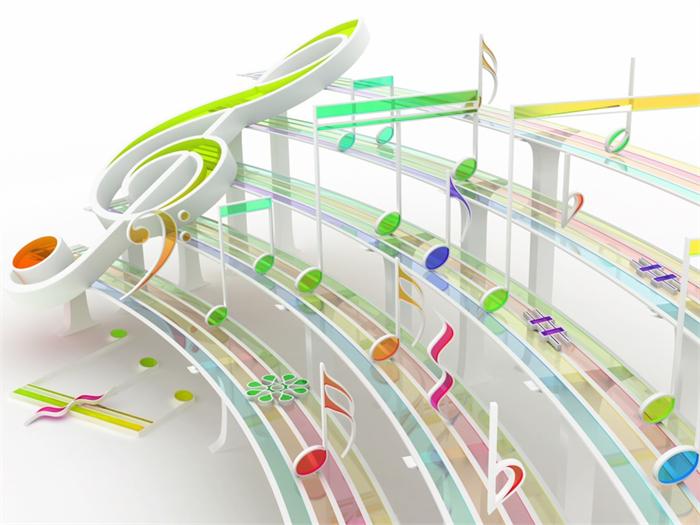 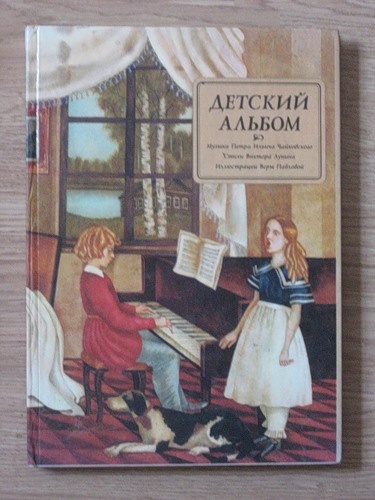 Бом-бом, бом-бом,Открывается альбом.Не простой, а музыкальный,То веселый, то печальный,Сочиненный для ребятМного-много лет назад
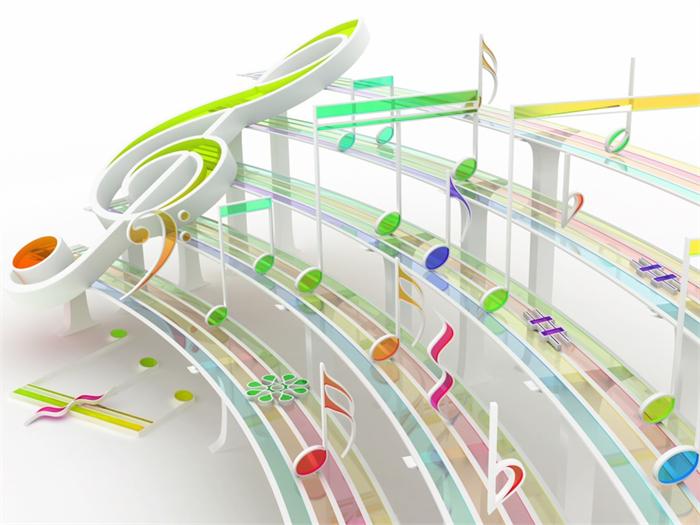 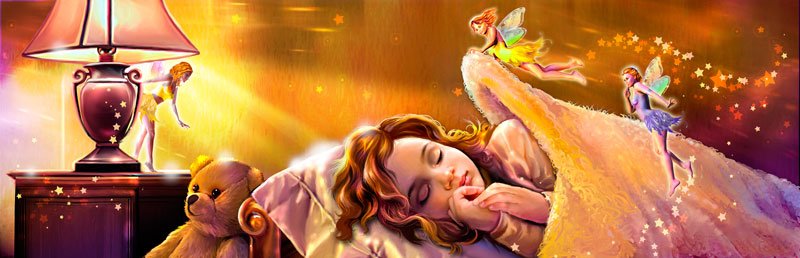 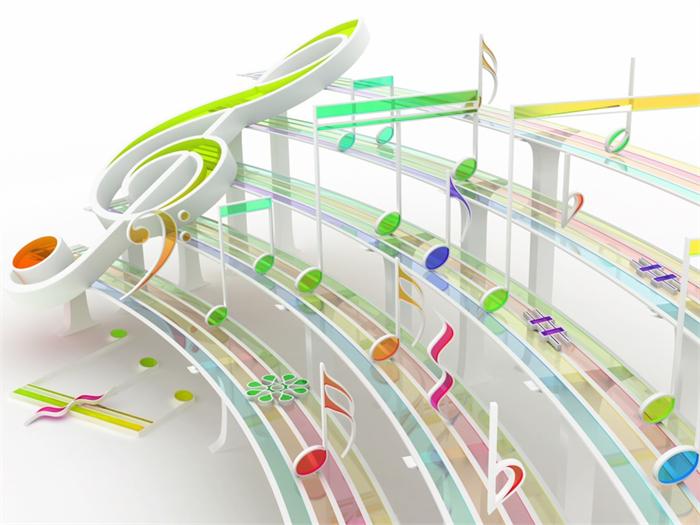 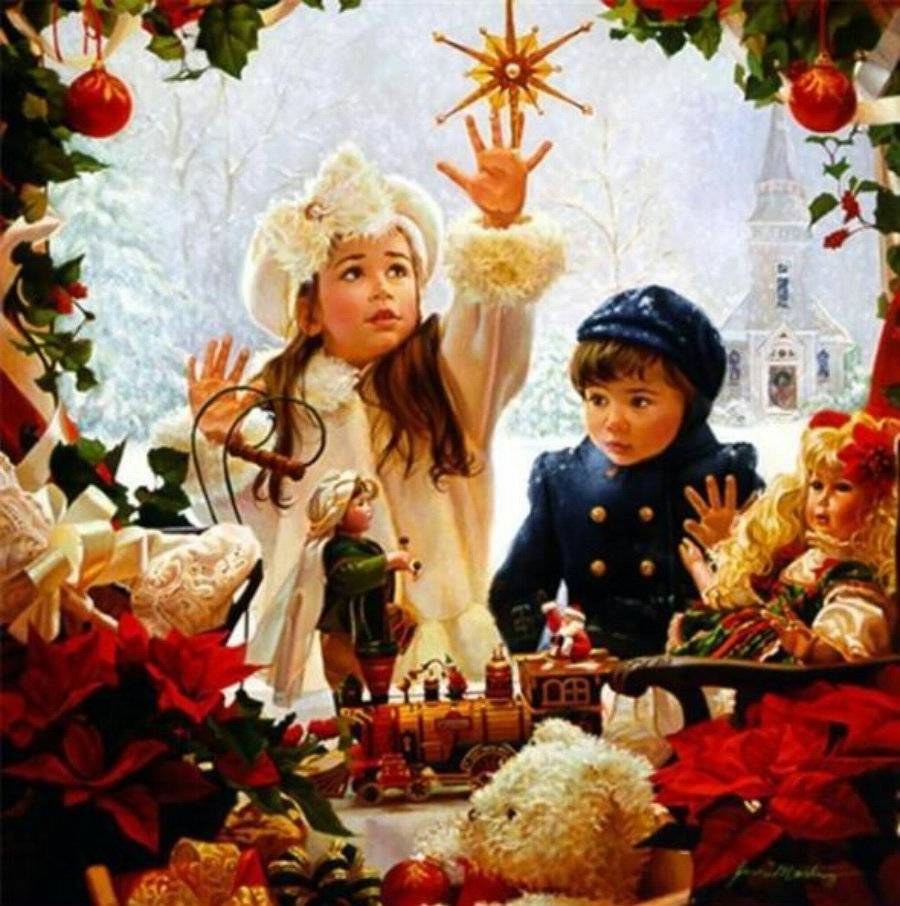 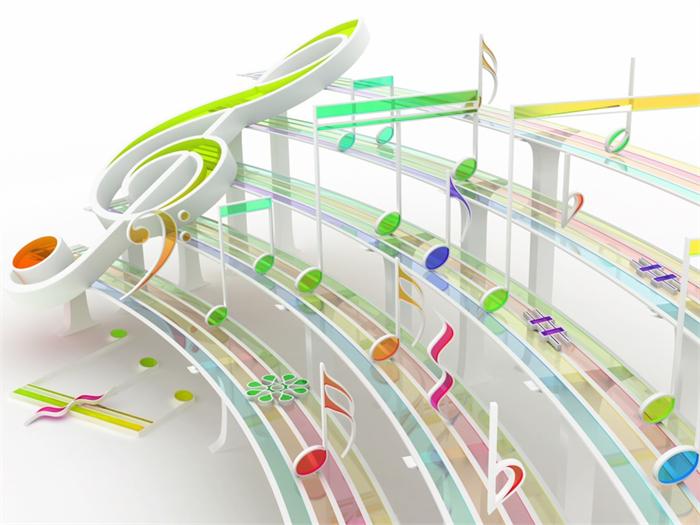 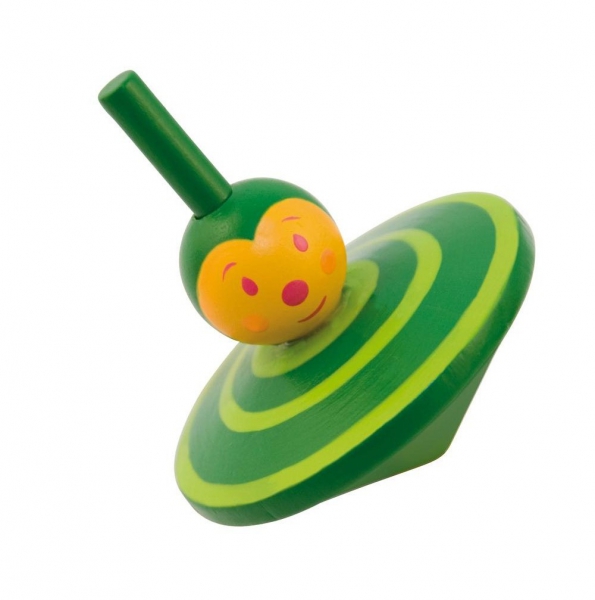 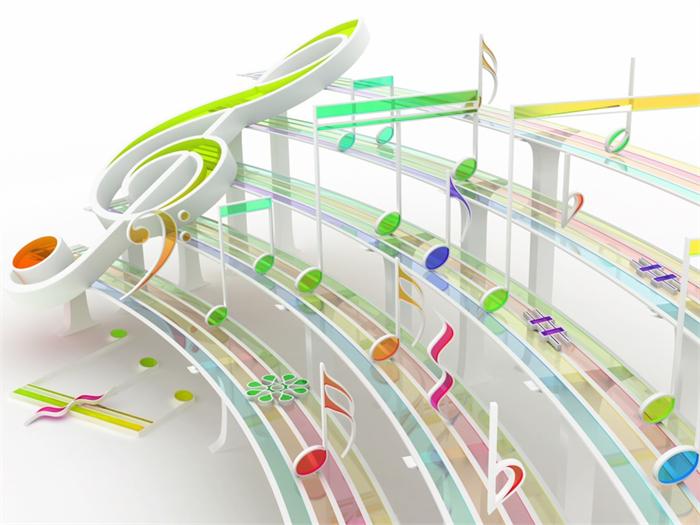 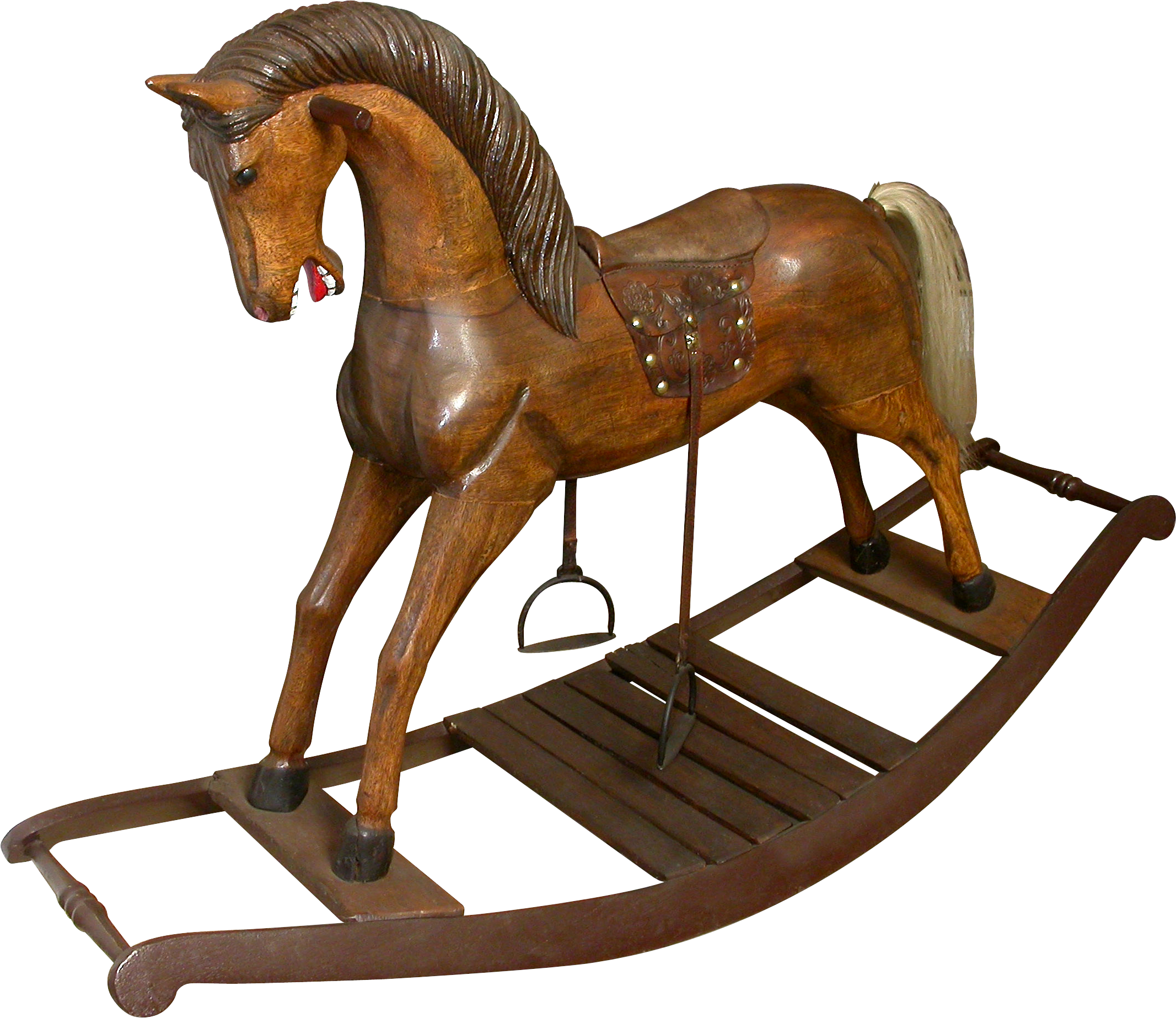 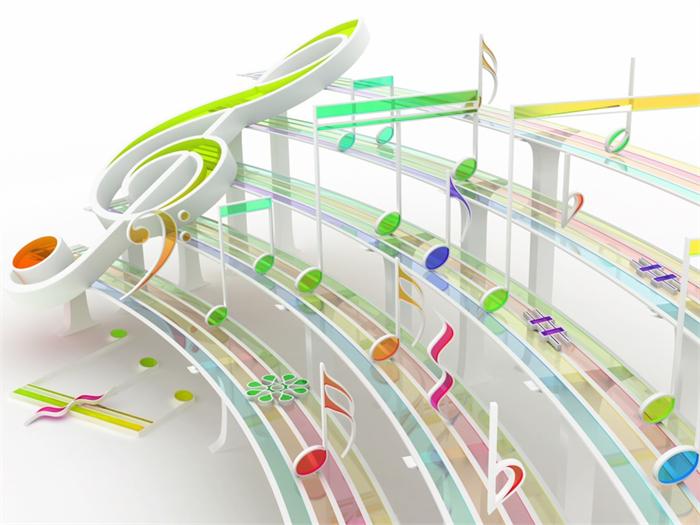 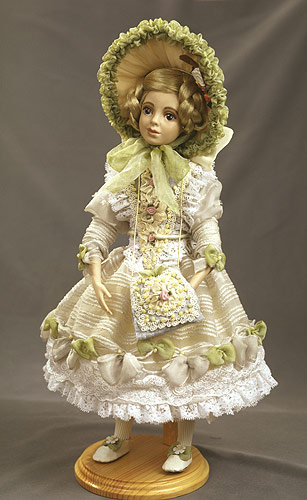 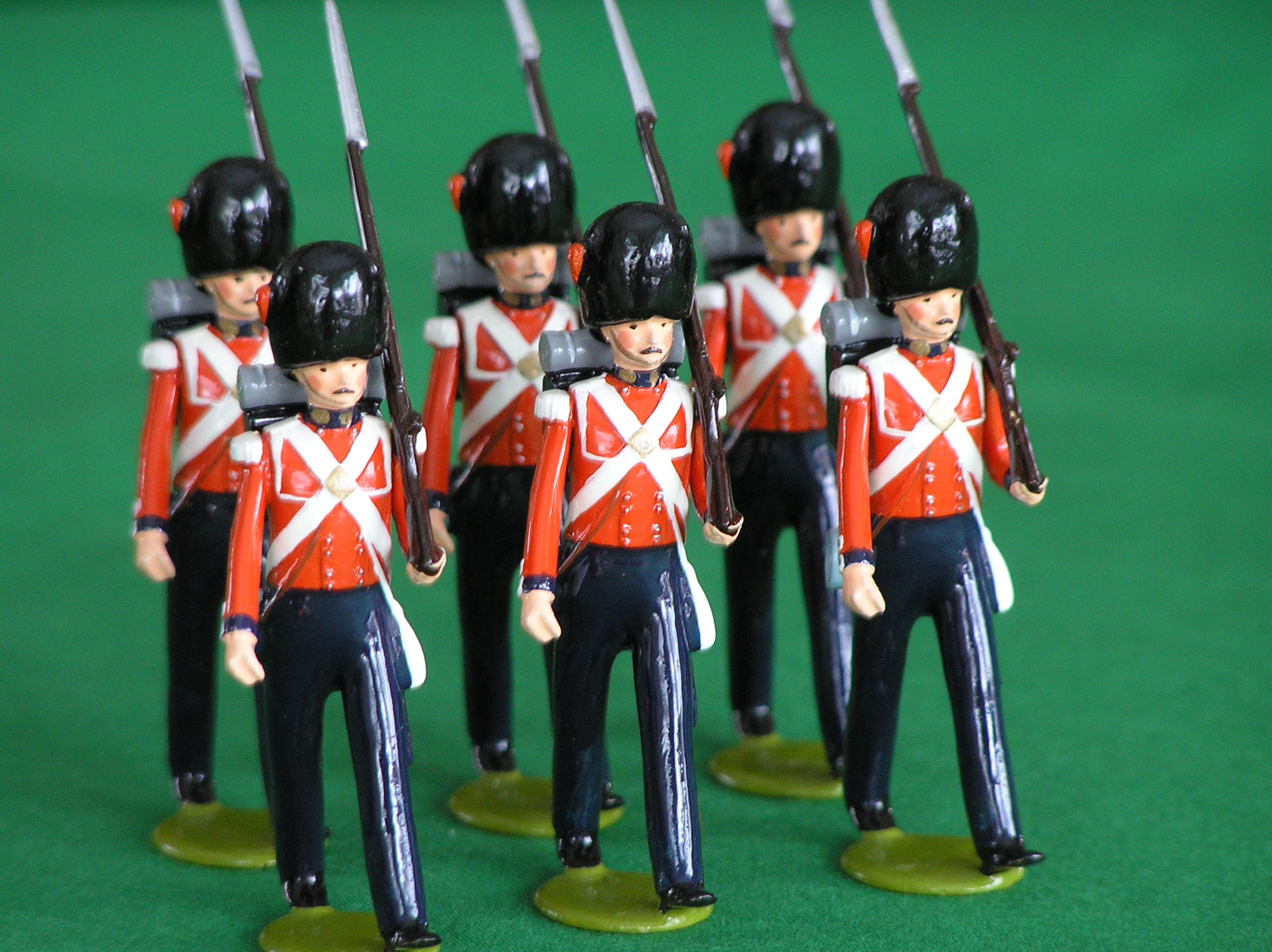 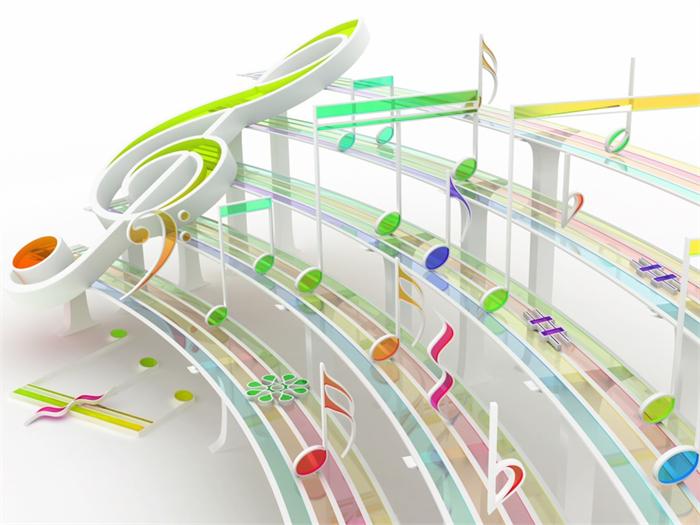 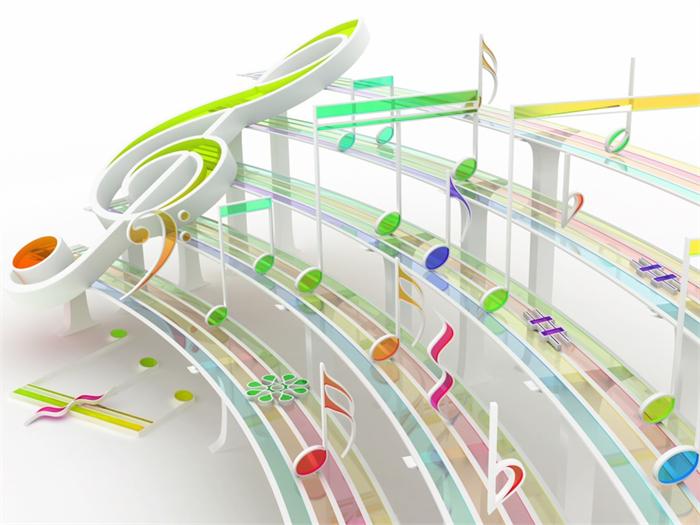 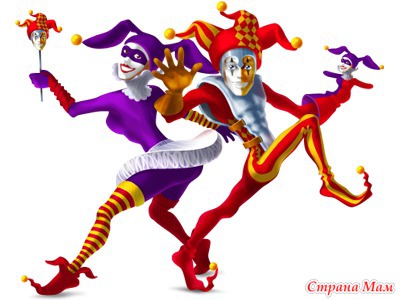 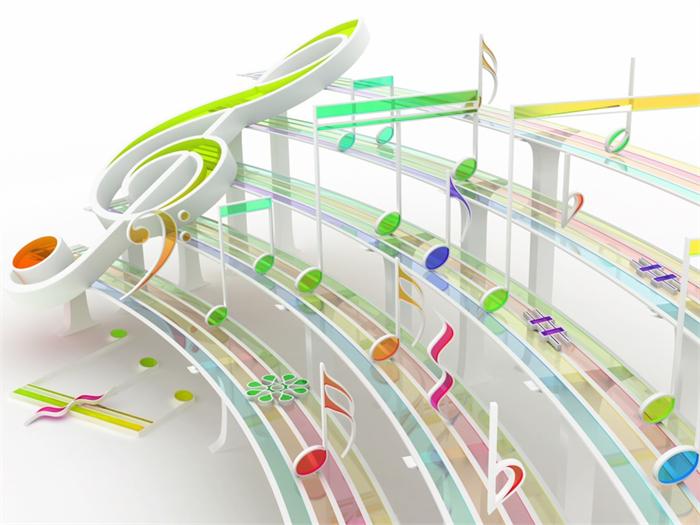 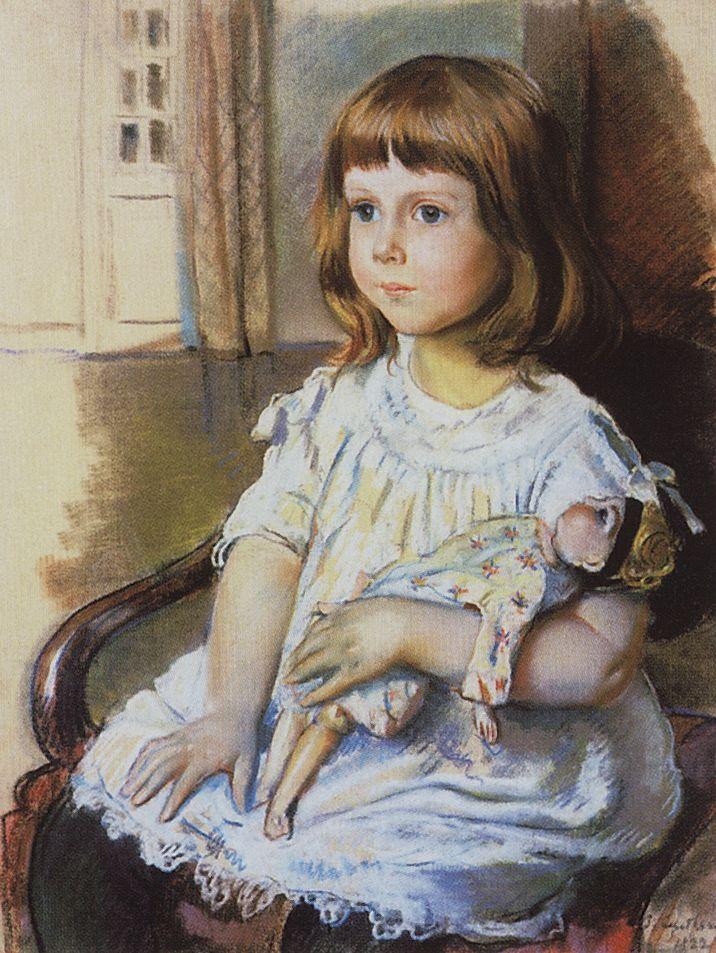 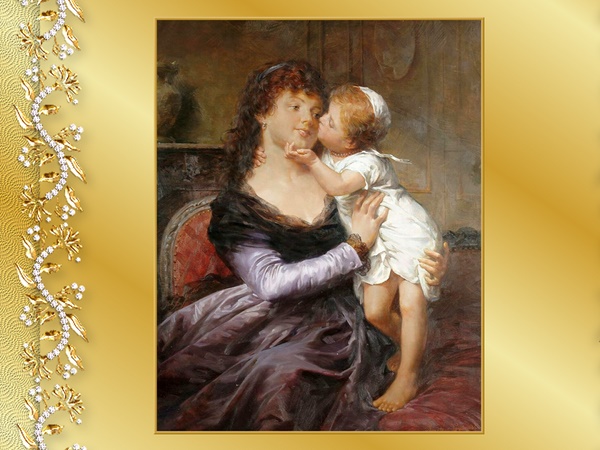 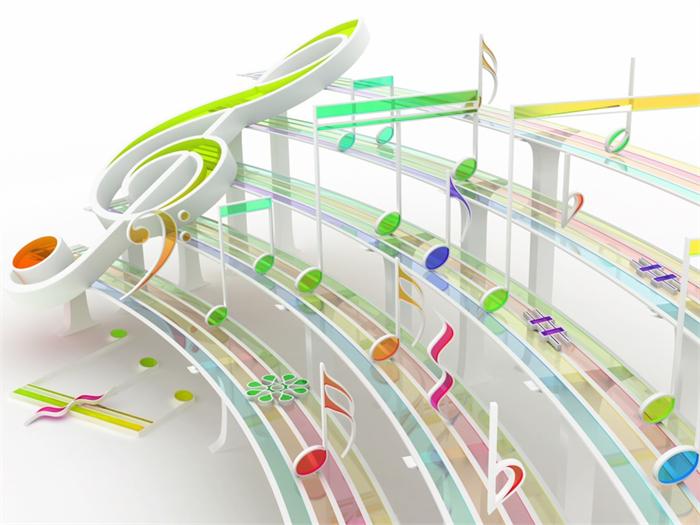 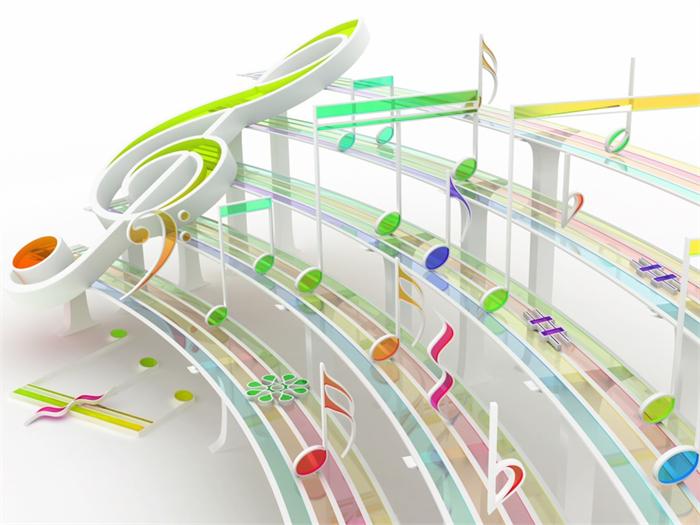 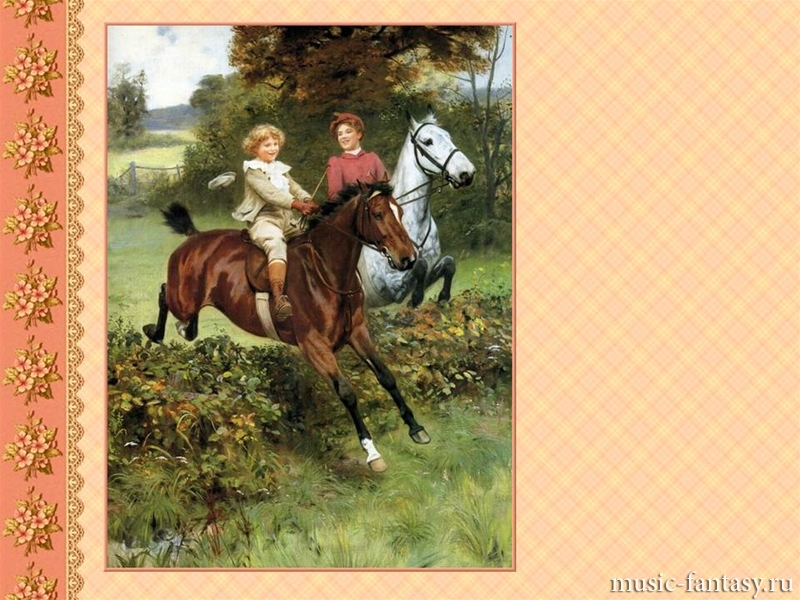 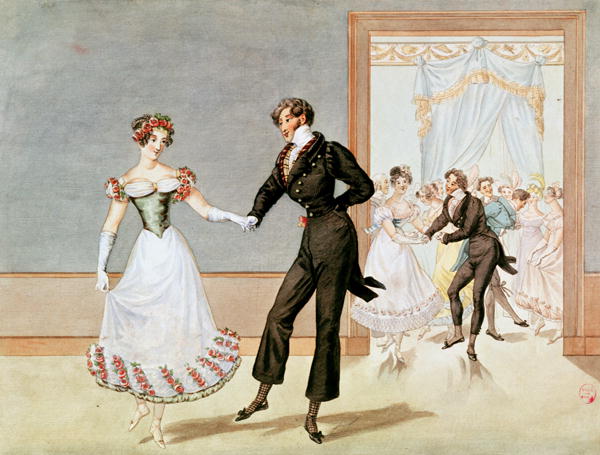 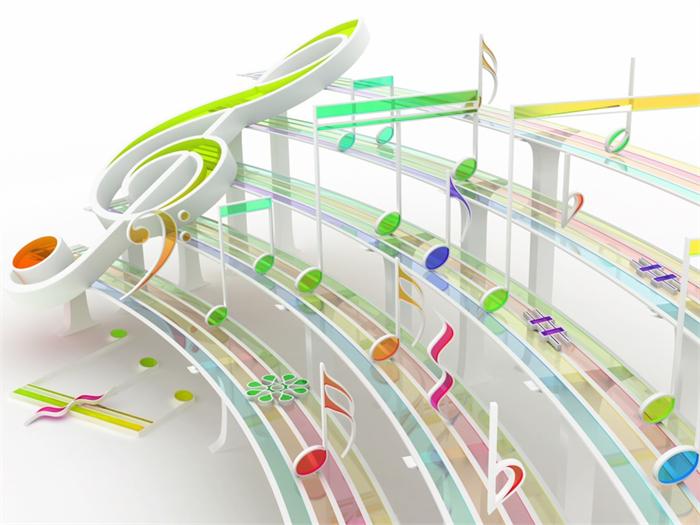 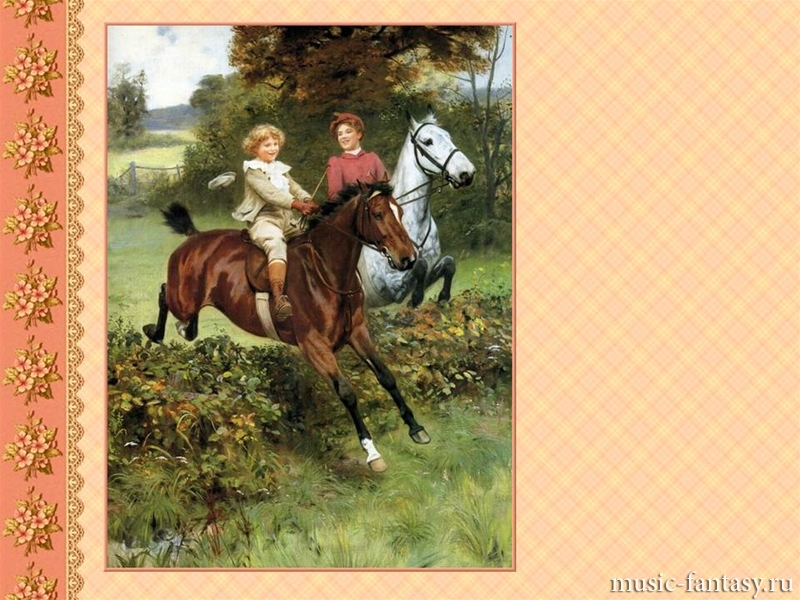 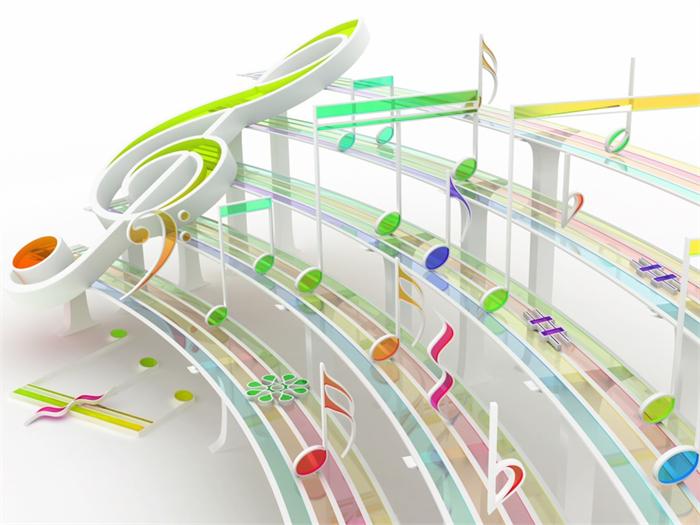 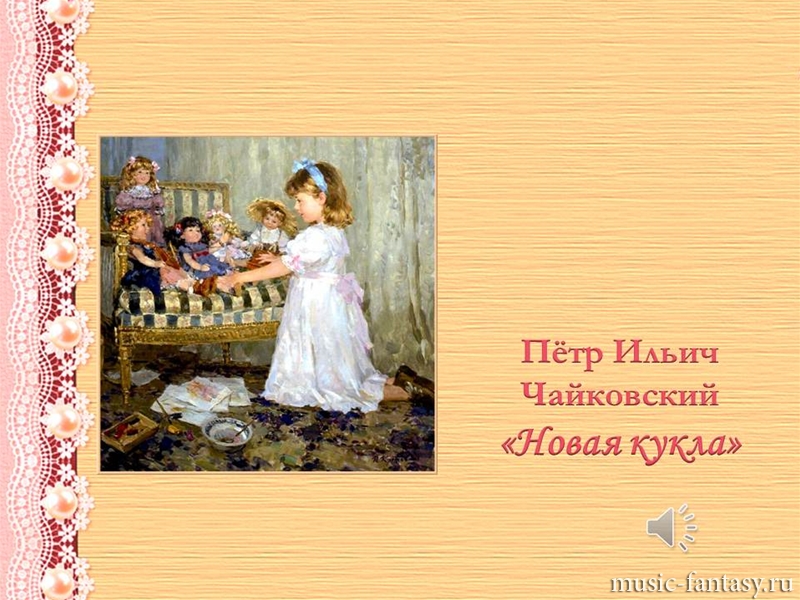 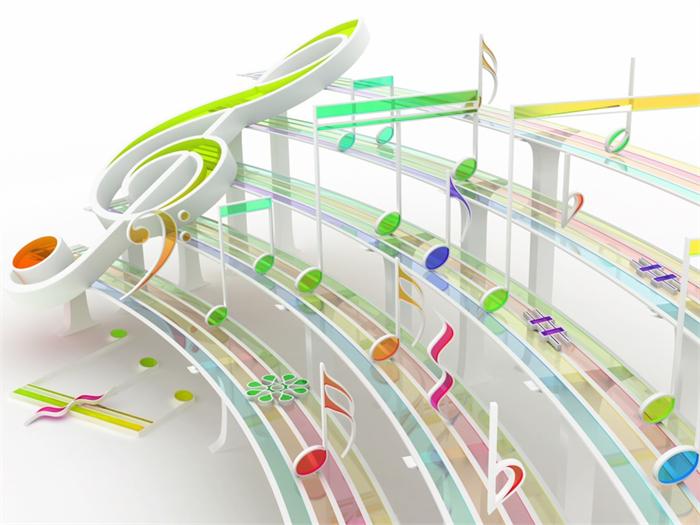 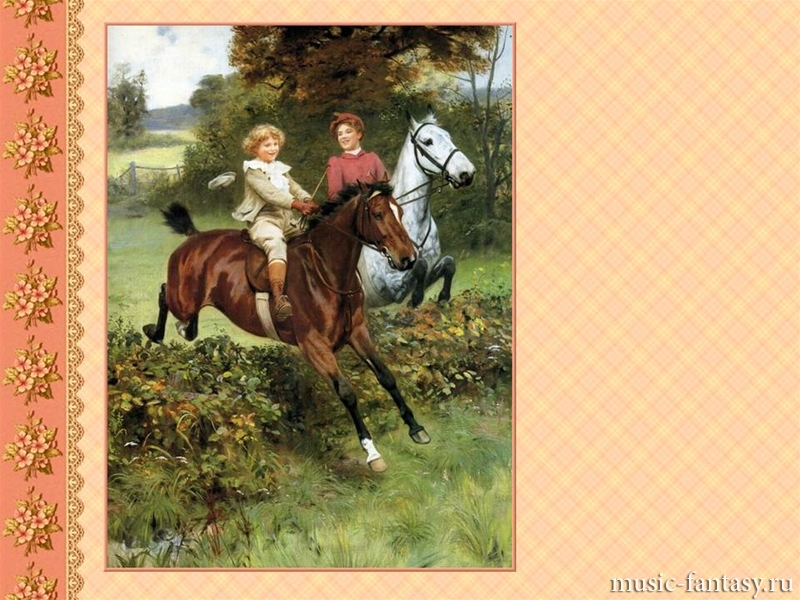 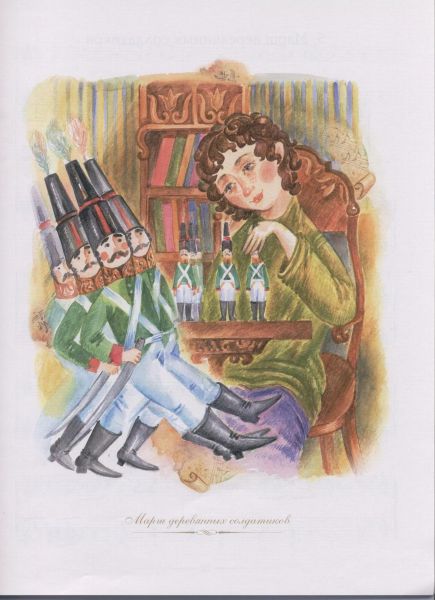 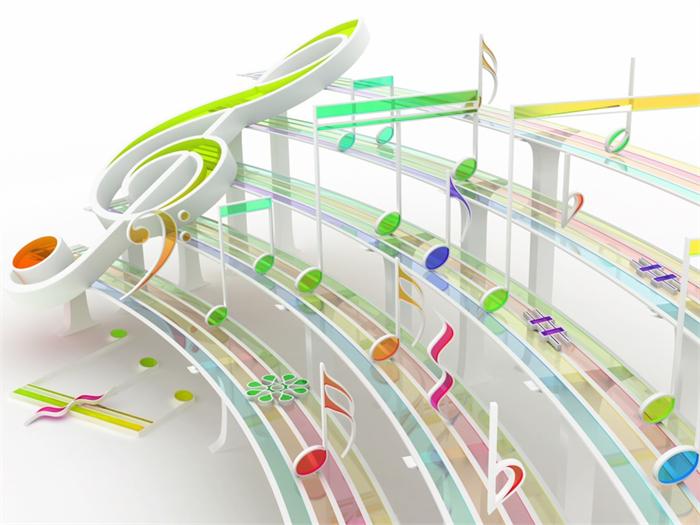 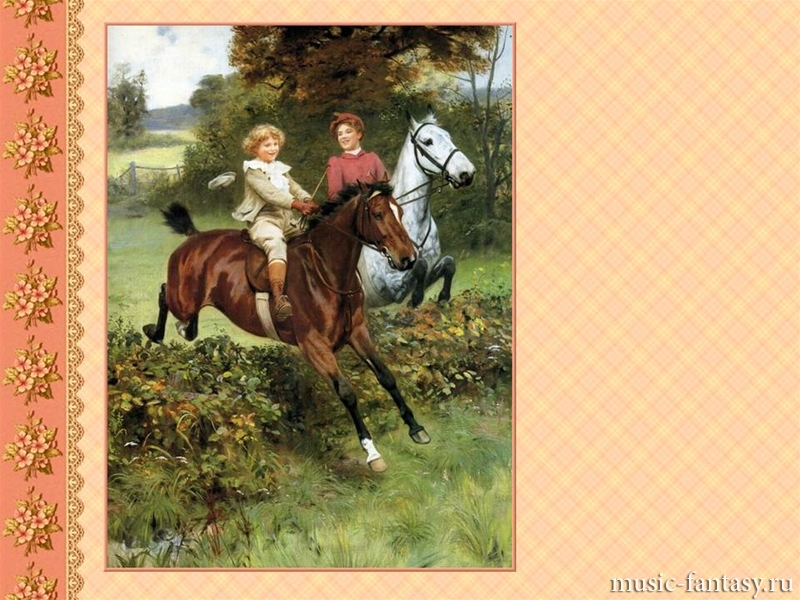 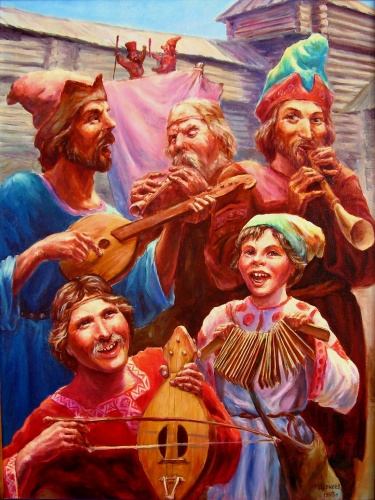 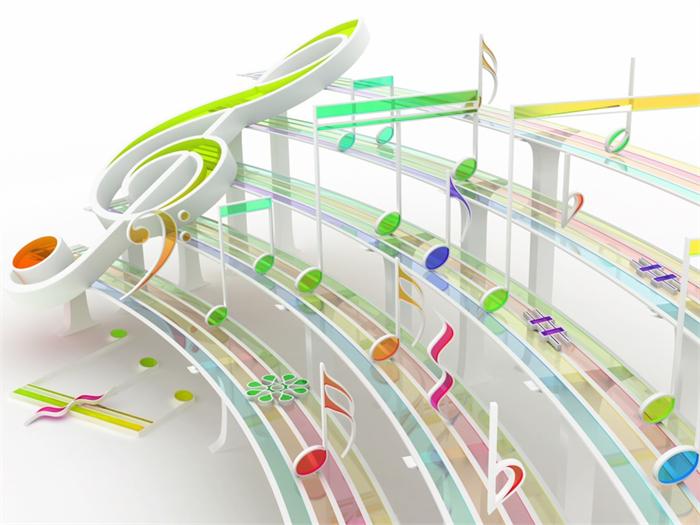 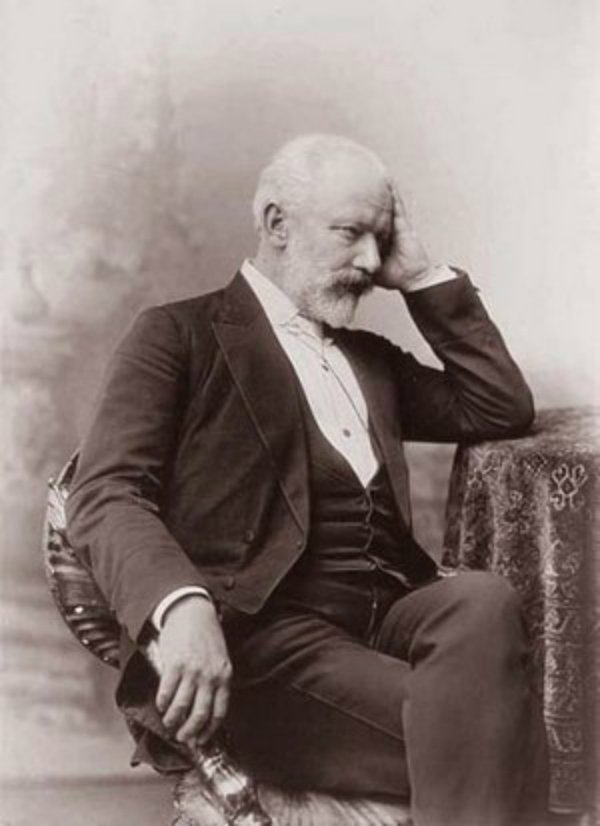 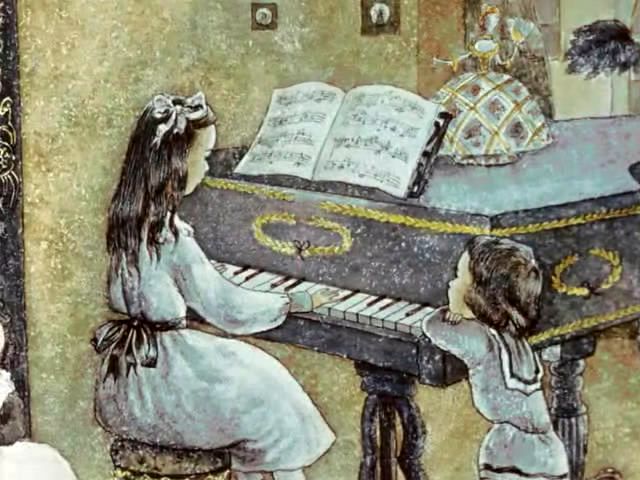 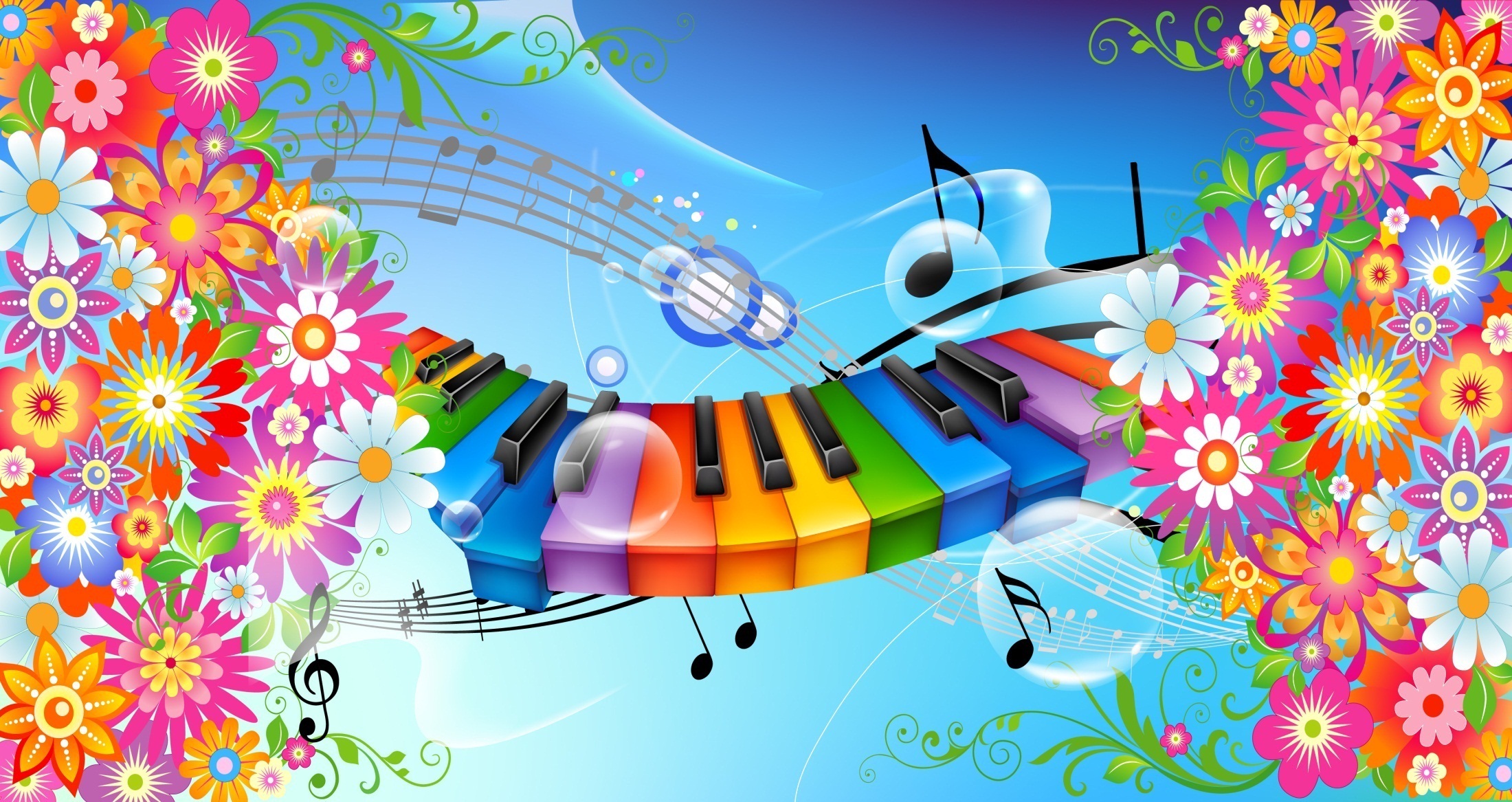